Temas de APOLOGÉTICA
Dr. José Luis Torres
Instituto Bíblico Bautista Antioquía
11 de Abril de 2015
[Speaker Notes: Title Page

Below are some simple instructions on how to use this template: 
1. You can change the text in the graphical screen above or in the outline area to the left.2. There is one default background that is indicated by “--------” .This slide acts as a space or a blank screen, use to clear or blank the screen. If you have a large graphic such as a map you could also use this screen. If you insert a new slide you will get this default background.

3. The first five slides have the other backgrounds for the set. To use more than one of these background types in your presentation highlight the one you wish to use and choose copy from the edit menu. Paste this slide where you want it to appear in your presentation, then change the text on this new slide. By copy/pasting the slide in this manor you will keep the background, text formatting and the customized animation from that slide. By using the copy/paste method you find it saves you time and keeps a consistent look through out your presentation. 

4.There are a few additional notes written in the slide text wording that may be helpful.

Note:We are working on a website that in the future will provide help topics on using sermon outlines in PowerPoint as well as provide sermon templates similar to this one. Check www.sermon-outlines.com for more information.]
EL FUNDAMENTALISMO EQUILIBRADO
Breve reseña histórica del Fundamentalismo
La era del alumbramiento.
H.E.G. Paulus. Ideó “explicaciones” para los milagros de Cristo.
Frederick Schleiermacher: “Con mi intelecto soy filósofo, y con mis sentimientos un hombre bastante devoto, ¡ay! Más que eso, soy cristiano.”
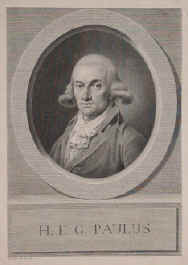 [Speaker Notes: Sample Verse Layout Type 1]
EL FUNDAMENTALISMO EQUILIBRADO
Breve reseña histórica del Fundamentalismo
La era del alumbramiento.
F.C. Baur (1792-1860). Negó la paternidad del evangelio de Juan y la mayoría de las epístolas de Pablo.
David F. Strauss (1808-1874), alumno de F.C. Baur, “rechazó todos los elementos sobrenaturales y mesiánicos de los evangelios y las tachó de mitos.” Negó la divinidad de Cristo.
[Speaker Notes: Sample Verse Layout Type 1]
EL FUNDAMENTALISMO EQUILIBRADO
Breve reseña histórica del Fundamentalismo
La era del alumbramiento.
Soren Kierkegaard (1813-1855) popularizó el existencialismo en contraste con los absolutos bíblicos.
(7) La Teoría de Graf-Wellhausen se llamó así por Julius Wellhausen (1844-1918) y Karl Heinrich Graf (1815-1869). Negaban la autenticidad del Pentateuco. PJED.
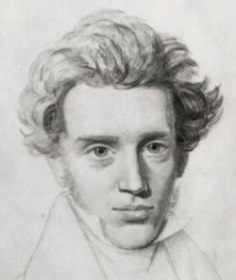 [Speaker Notes: Sample Verse Layout Type 1]
EL FUNDAMENTALISMO EQUILIBRADO
Breve reseña histórica del Fundamentalismo
La era del alumbramiento.
John Shelby Spong, Obispo de la Iglesia Episcopal en América: “¿Estoy sugiriendo que estos relatos del nacimiento virginal no son verdaderos literalmente? La respuesta es un simple y directo SÍ.”
[Speaker Notes: Sample Verse Layout Type 1]
EL FUNDAMENTALISMO EQUILIBRADO
Breve reseña histórica del Fundamentalismo
La era del alumbramiento.
El Seminario (O Conferencia) de Jesús concluyó que Cristo solo habló el 18 % de los dichos atribuidos a Él en la Biblia. De acuerdo al Seminario, “La historia del Jesús histórico terminó con su muerte en la cruz y la decadencia de su cuerpo.” (Religious News Service, Marzo 6, 1995).
[Speaker Notes: Sample Verse Layout Type 1]
EL FUNDAMENTALISMO EQUILIBRADO
Breve reseña histórica del Fundamentalismo
La era del alumbramiento.
El surgimiento del término “Fundamentalista”.
La publicación de The Fundamentals (Lo Fundamental). De 1910-1915 se publicó una serie de 90 artículos en los que se defendía la Inspiración de la Biblia, la justificación por la fe, el nuevo nacimiento, la deidad de Cristo, el nacimiento virginal, los milagros, y la Resurrección y otras verdades bíblicas.
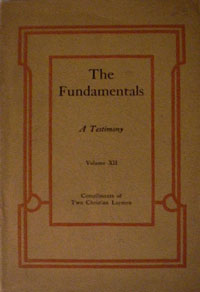 [Speaker Notes: Sample Verse Layout Type 1]
EL FUNDAMENTALISMO EQUILIBRADO
Breve reseña histórica del Fundamentalismo
La era del alumbramiento.
El surgimiento del término “Fundamentalista”.
Lo Fundamental no solo atacaba el modernismo, sino el romanismo, el socialismo y las sectas.
La causa fundamentalista avanzó con la Conferencia Mundial del Fundamentalismo Cristiano en Philadelphia en 1919.
[Speaker Notes: Sample Verse Layout Type 1]
EL FUNDAMENTALISMO EQUILIBRADO
Breve reseña histórica del Fundamentalismo
La era del alumbramiento.
El surgimiento del término “Fundamentalista”.
Se atribuye a Edward Lee Laws, editor del Watchman Examiner, quien usó el término “fundamentalista” por primera vez para combatir el modernismo dentro de la Convención Bautista del Norte.
[Speaker Notes: Sample Verse Layout Type 1]
EL FUNDAMENTALISMO EQUILIBRADO
Breve reseña histórica del Fundamentalismo
La era del alumbramiento.
El surgimiento del término “Fundamentalista”.
El fundamentalismo no fue una denominación, sino un movimiento para combatir el modernismo pero hizo a un lado doctrinas importantes como la eclesiología y la escatología.
[Speaker Notes: Sample Verse Layout Type 1]
EL FUNDAMENTALISMO EQUILIBRADO
Breve reseña histórica del Fundamentalismo
La era del alumbramiento.
El surgimiento del término “Fundamentalista”.
Otros bautistas fundamentalistas hicieron más énfasis en la separación, como J. Frank Norris, G. Archer Weniger, Bob Jones, Sr. y otros.
[Speaker Notes: Sample Verse Layout Type 1]
EL FUNDAMENTALISMO EQUILIBRADO
Breve reseña histórica del Fundamentalismo
La era del alumbramiento.
El surgimiento del término “Fundamentalista”.
Surgimiento del Neo-evangelismo.
[Speaker Notes: Sample Verse Layout Type 1]
EL FUNDAMENTALISMO EQUILIBRADO
Breve reseña histórica del Fundamentalismo
Surgimiento del Neo-evangelismo.
Fue un rechazo al fundamentalismo bíblico.
Billy Graham y su evangelismo ecuménico fue una figura clave.
Harold Ockenga, fundador de la NAE (National Association of Evangelicals) acuñó el término en 1948 para repudiar la separación, que incluía la separación y denunciación del romanismo.
[Speaker Notes: Sample Verse Layout Type 1]
EL FUNDAMENTALISMO EQUILIBRADO
Breve reseña histórica del Fundamentalismo
Surgimiento del Neo-evangelismo.
El Neo-evangelismo fue popularizado por hombres como Billy Graham, Bill Bright, Harold Lindsell, John R. W. Stott, Luis Palau, Bill Hybels, Warren Wiersbe, Chuck Colson, Donald McGavran, Jack Van Impe, Tony Campolo, Arthur Glasser, D. James Kennedy, Chuck Swindoll, Max Lucado, y muchos otros.
[Speaker Notes: Sample Verse Layout Type 1]
EL FUNDAMENTALISMO EQUILIBRADO
Breve reseña histórica del Fundamentalismo
Espectro Teológico (ver gráfico adjunto)
[Speaker Notes: Sample Verse Layout Type 1]
Espectro Teológico
Traducido por José Luis Torres, D. Min.
De Faith for the Family
EL FUNDAMENTALISMO EQUILIBRADO
Breve reseña histórica del Fundamentalismo
Espectro Teológico (ver gráfico adjunto)
Doctrina VS. Práctica
[Speaker Notes: Sample Verse Layout Type 1]
EL FUNDAMENTALISMO EQUILIBRADO
Doctrina VS. Práctica
El impacto de la Doctrina en la práctica.
La Biblia fue dada para doctrina. 2 Tim 3:16
2Tim 3:14 Pero persiste tú en lo que has aprendido y te persuadiste, sabiendo de quién has aprendido;
[Speaker Notes: Sample Verse Layout Type 1]
EL FUNDAMENTALISMO EQUILIBRADO
Doctrina VS. Práctica
El impacto de la Doctrina en la práctica.
La Biblia fue dada para doctrina. 2 Tim 3:16
El predicador debe cuidar la doctrina. 1 Timoteo 4:16
Permanecemos en Cristo por la sana doctrina. 1 Juan 2:24-27
Iglesias/predicadores que se alejan del fundamentalismo.
[Speaker Notes: Sample Verse Layout Type 1]
EL FUNDAMENTALISMO EQUILIBRADO
Doctrina VS. Práctica
El impacto de la Doctrina en la práctica.
La doctrina es lo que determina la posición teológica.
“No es importante la doctrina”.
La doctrina determina la Separación Ética y la Eclesiástica.
La práctica es el reflejo de la doctrina.
[Speaker Notes: Sample Verse Layout Type 1]
EL FUNDAMENTALISMO EQUILIBRADO
Doctrina VS. Práctica
Música deficiente doctrinalmente en el Fundamentalismo.
Música carismática/moderna. “¿Tú aprendiste tu música en Bob Jones?”
Música pentecostal en las iglesias bautistas hispanas.
Los instrumentos/estilo de música y la sana doctrina.
[Speaker Notes: Sample Verse Layout Type 1]
EL FUNDAMENTALISMO EQUILIBRADO
Doctrina VS. Práctica
Música deficiente doctrinalmente en el Fundamentalismo.
Música carismática/moderna. “¿Tú aprendiste tu música en Bob Jones?”
Música pentecostal en las iglesias bautistas hispanas.
Los instrumentos/estilo de música y la sana doctrina.
[Speaker Notes: Sample Verse Layout Type 1]
EL FUNDAMENTALISMO EQUILIBRADO
Doctrina VS. Práctica
4. Evangelismo y el Fundamentalismo.
El fin no justifica los medios. Esa es la excusa del ecumenismo.
Lo más importante no es la salvación de las almas. Efesios 3:20-21
Cuál es la regla que mide cuánto se aman las almas.
[Speaker Notes: Sample Verse Layout Type 1]
EL FUNDAMENTALISMO EQUILIBRADO
Doctrina VS. Práctica
5. El Fundamentalismo y la reverencia.
El templo de Dios. 1 Timoteo 3:15.
El orden. 1 Corintios 14:40
La reverencia en el púlpito. Efesios 4:29
[Speaker Notes: Sample Verse Layout Type 1]
EL FUNDAMENTALISMO EQUILIBRADO
Doctrina VS. Práctica
6. El Fundamentalismo y el liberalismo.
Ser liberal es no sostener las doctrinas fundamentales.
Ser liberal no es no “ganar almas”.
Ser liberal no es que las mujeres vistan pantalones.
Ser liberal no es no traer corbata al salir a evangelizar.
Ser liberal no es utilizar cierto tipo de música.
[Speaker Notes: Sample Verse Layout Type 1]
CRISTOLOGÍA Y SECTAS
Historia de las desviaciones en Cristología
1. Historia de las desviaciones en Cristología.
a. Tipos de errores en Cristología.
Error en distinguir entre la naturaleza divina y la humana.
Error en aceptar la naturaleza humana.
Error en aceptar la naturaleza divina.
Error en entender la existencia de las dos naturalezas en la misma persona.
[Speaker Notes: Sample Verse Layout Type 1]
CRISTOLOGÍA Y SECTAS
Historia de las desviaciones en Cristología
Historia de las desviaciones en Cristología.
Gnosticismo. Lo material es inherentemente malo y el espíritu bueno. Ambos no pueden habitar juntos. Por lo tanto, Cristo no podía ser Dios encarnado.
Juan escribió para refutar eso. 1 Juan 4:2
Pablo advirtió sobre el gnosticismo. 1 Tim 6:20
[Speaker Notes: Sample Verse Layout Type 1]
CRISTOLOGÍA Y SECTAS
Historia de las desviaciones en Cristología
Influencia del gnosticismo en Cristología.
Docetismo. 
Socinianismo. 
Adopcionismo.
Sabelianismo. 
Arianismo. 
Monofisicismo. 
Monotelitismo.
[Speaker Notes: Sample Verse Layout Type 1]
CRISTOLOGÍA Y SECTAS
Historia de las desviaciones en Cristología
Influencia del gnosticismo en Cristología.
Nestorio. 
Eutico.
Concilio de Calcedonia.
Bultmann.
Karl Barth.
[Speaker Notes: Sample Verse Layout Type 1]
CRISTOLOGÍA Y SECTAS
Historia de las desviaciones en Cristología
Importancia de una Cristología ortodoxa
Cristología y Soteriología. Romanos 10:9-13
Si Cristo no es Dios, no nos puede salvar.
Si Cristo no es Dios, su muerte fue muerte de mártir. 
Si Cristo no es Dios-Hombre, como el eslabón entre Dios y los hombres, no hay otro salvador. 1 Tim 2:5
[Speaker Notes: Sample Verse Layout Type 1]
CRISTOLOGÍA Y SECTAS
Historia de las desviaciones en Cristología
Importancia de una Cristología ortodoxa
Cristología y Soteriología. Romanos 10:9-13
Cristología como prueba de ortodoxia. 1 Juan 4:2
Cristología y la idolatría.
No reconocer el misterio de piedad (1 Tim 3:16) y la “señal” de la concepción de una virgen (Isaías 7:14).
Romanismo: María es tan diosa como Jesús o más.
[Speaker Notes: Sample Verse Layout Type 1]
CRISTOLOGÍA Y SECTAS
Exposición de la Cristología Mormona
Pablo advirtió de no aceptar a otro “Jesús”. 2Cor 11:4
Los mormones son politeístas, o mejor dicho, hedonistas.
“Existe una pluralidad de dioses. . . 
José Smith escribió: “En el principio, la cabeza de los dioses convocó un concilio de los dioses; y se reunieron y diseñaron un plan para crear al mundo y a la gente en él.”
[Speaker Notes: Sample Verse Layout Type 1]
CRISTOLOGÍA Y SECTAS
Perla de Gran Precio en el Libro de Abraham dice: “Y ellos (los dioses) dijeron. . . ”
Los mormones creen que Jesús es el descendiente literal del Padre.
Dios mismo fue una vez como somos nosotros ahora, y es un hombre exaltado, y está sentado en un trono en los cielos del más allá. . .
[Speaker Notes: Sample Verse Layout Type 1]
CRISTOLOGÍA Y SECTAS
Bringham Young, el Segundo presidente enseñó: “Que Dios el Padre fue una vez un hombre en otro planeta quien ‘sufrió la proeza por la que estamos nosotros pasando. . . ‘”
Doctrinas y Pactos declara: “Dios es un hombre glorificado y perfeccionado, un personaje de carne y hueso. Dentro de su cuerpo tangible está un espíritu eterno”. (130:22)
[Speaker Notes: Sample Verse Layout Type 1]
CRISTOLOGÍA Y SECTAS
Exposición de la Cristología Mormona
Pablo advirtió de no aceptar a otro “Jesús”. 2Cor 11:4
Los mormones son politeístas, o mejor dicho, hedonistas.
Refutación de la Cristología mormona.
[Speaker Notes: Sample Verse Layout Type 1]
CRISTOLOGÍA Y SECTAS
Exposición de la Cristología Mormona
Refutación de la Cristología mormona.
La esencia divina de Dios no cambia. 
Sal 102:27 Pero tú eres el mismo, Y tus años no se acabarán.
Stg 1:17 Toda buena dádiva y todo don perfecto desciende de lo alto, del Padre de las luces, en el cual no hay mudanza, ni sombra de variación.
[Speaker Notes: Sample Verse Layout Type 1]
CRISTOLOGÍA Y SECTAS
Exposición de la Cristología Mormona
Refutación de la Cristología mormona.
La esencia divina de Dios no cambia. 
Cristo no cambia.
Heb 13:8 Jesucristo es el mismo ayer, y hoy, y por los siglos.
[Speaker Notes: Sample Verse Layout Type 1]
CRISTOLOGÍA Y SECTAS
Exposición de la Cristología Mormona
Refutación de la Cristología mormona.
Cristo estaba unido con Dios desde antes de la fundación del mundo.
Juan 17:5 Ahora pues, Padre, glorifícame tú al lado tuyo, con aquella gloria que tuve contigo antes que el mundo fuese.
Juan 1:1  En el principio era el Verbo, y el Verbo era con Dios, y el Verbo era Dios.
[Speaker Notes: Sample Verse Layout Type 1]
CRISTOLOGÍA Y SECTAS
Exposición de la Cristología Mormona
Refutación de la Cristología mormona.
Cristo estaba unido con Dios desde antes de la fundación del mundo.
La Trinidad es una unidad en tres personas. 1 Juan 5:7
[Speaker Notes: Sample Verse Layout Type 1]
CRISTOLOGÍA Y SECTAS
D. Exposición de la Cristología de los Testigos de Jehová.
Los Testigos de Jehová son los modernos arianistas y sabelianistas.
[Speaker Notes: Sample Verse Layout Type 1]
CRISTOLOGÍA Y SECTAS
D. Exposición de la Cristología de los Testigos de Jehová.
Carlos Taze Russell: “Ni fue Jesús una combinación de dos naturalezas, la humana y la espiritual.” Y “Estos pensamientos nos pueden ayudar a entender también cómo el Hijo, cuando cambió de espiritual a la condición humana – la naturaleza humana y limitaciones terrenales – fue un hombre; y aunque fue el mismo ser en ambos casos, bajo las primeras condiciones él fue espiritual y bajo la segundas condiciones fue humano (pág. 202-203).
[Speaker Notes: Sample Verse Layout Type 1]
CRISTOLOGÍA Y SECTAS
D. Exposición de la Cristología de los Testigos de Jehová.
Russell: “Él no fue una encarnación en la carne, sino que fue carne, un humano Hijo de Dios, un hombre perfecto, ya no un espíritu, aunque tenía un pasado espiritual y celestial . . .
[Speaker Notes: Sample Verse Layout Type 1]
CRISTOLOGÍA Y SECTAS
D. Exposición de la Cristología de los Testigos de Jehová.
Russell: “Esto significa que él (Cristo) fue creado antes que todos los otros espíritus hijos de Dios, y que él es el único que fue directamente creado por Dios.” 
“Razonablemente, entonces, el Arcángel Miguel es Jesucristo. . . .
[Speaker Notes: Sample Verse Layout Type 1]
CRISTOLOGÍA Y SECTAS
D. Exposición de la Cristología de los Testigos de Jehová.
Respuestas a la Cristología defectuosa de los Testigos de Jehová.
¿El Primogénito de la Creación? Colosenses 1:15-16
[Speaker Notes: Sample Verse Layout Type 1]
CRISTOLOGÍA Y SECTAS
D. Exposición de la Cristología de los Testigos de Jehová.
Respuestas a la Cristología defectuosa de los Testigos de Jehová.
El Dilema de si Jesús es un dios falso o verdadero.
Si es un dios menor a Jehová, los Testigos son politeístas.
[Speaker Notes: Sample Verse Layout Type 1]
CRISTOLOGÍA Y SECTAS
D. Exposición de la Cristología de los Testigos de Jehová.
El Dilema de si Jesús es un dios falso o verdadero.
Si es un dios menor a Jehová, tiene que ser un dios falso, entonces los Testigos de Jehová creen en un Dios falso, porque solo hay un Dios verdadero. Dt 6:4
Si es un dios verdadero, tiene que ser Jehová porque solo es hay un Dios verdadero.
[Speaker Notes: Sample Verse Layout Type 1]
CRISTOLOGÍA Y SECTAS
D. Exposición de la Cristología de los Testigos de Jehová.
El Dilema de si Jesús es un dios falso o verdadero.
“El Padre mayor es que yo”. Juan 14:28
Cuando Jesús oraba al Padre, ¿a quién oraba, si es el mismo? La Teoría Kenosis de Filipenses 2:5-8
¿Dónde está el principio? Juan 1:1
Jesús es el Alfa y la Omega. Apocalipsis 1:11, 17, 18
[Speaker Notes: Sample Verse Layout Type 1]
LA AUTORIDAD FINAL DE LA BIBLIA
Errores en Bibliología.
Concepto liberal de la Biblia.
Clarence  T. Craig: “Se ha entendido la Revelación que consiste en un libro santo. . .
[Speaker Notes: Sample Verse Layout Type 1]
Clarence  T. Craig: “Se ha entendido la Revelación que consiste en un libro santo. . . Hasta en los círculos cristianos se ha sostenido que los libros de la Biblia fueron prácticamente dictados a los escritores por el Espíritu Santo. . . . YO NO CREO QUE ESA SEA LA POSICIÓN DISTINTIVAMENTE CRISTIANA. . . La verdadera posición cristiana es que la Biblia CONTIENE un registro de revelación. (Craig, The Beginning of Christianity, 1943, pp. 17, 18).
[Speaker Notes: Sample Verse Layout Type 1]
LA AUTORIDAD FINAL DE LA BIBLIA
Errores en Bibliología.
Concepto liberal de la Biblia.
Millar Burrows: “No podemos tomar la Biblia como un todo o en parte como que estableciera autoridad divina que debamos creer y hacer.” (Burrows, Outline of Biblical Theology).
[Speaker Notes: Sample Verse Layout Type 1]
LA AUTORIDAD FINAL DE LA BIBLIA
Errores en Bibliología.
Concepto liberal de la Biblia.
Russell Bowie: “De acuerdo con las TRADICIONES ENTUSIASTAS que nos han llegado por el FOLKLORE de la gente de Israel, Matusalén vivió 969 años” (Walter Russell Bowie, Great Men of the Bible, New York: Harper & Brothers, 1937, p. 1).
[Speaker Notes: Sample Verse Layout Type 1]
LA AUTORIDAD FINAL DE LA BIBLIA
Errores en Bibliología.
Concepto liberal de la Biblia.
Julius Bewer: “Las fechas y las cifras que se encuentran en los primeros libros de la Biblia resultan ser totalmente no confiables”. (Bewer, The Literature of the Old Testament, 1940).
[Speaker Notes: Sample Verse Layout Type 1]
LA AUTORIDAD FINAL DE LA BIBLIA
Errores en Bibliología.
Concepto liberal de la Biblia.
Fleming James: “El relato de mandar caer fuego del cielo sobre los soldados enviados a arrestarlo CLARAMENTE LEGENDARIO . . . “Lo que realmente pasó en el Mar Rojo ya no lo podemos saber”. (James, The Beginnings of Our Religion).
[Speaker Notes: Sample Verse Layout Type 1]
LA AUTORIDAD FINAL DE LA BIBLIA
Errores en Bibliología.
Concepto liberal de la Biblia.
Edgar Goodspeed: “El más antiguo de estos elementos [que formaron Génesis] fue un relato de Judea de la historia de la nación desde el principio del mundo a la conquista de Canaán por las tribus. . .
[Speaker Notes: Sample Verse Layout Type 1]
LA AUTORIDAD FINAL DE LA BIBLIA
Errores en Bibliología.
Concepto liberal de la Biblia.
Concepto de la Neo-Ortodoxia de la Biblia.
La Biblia es inspirada por Dios, pero no confundirla con la Palabra de Dios. La Biblia es un conjunto de pensamientos, Jesús es la Palabra de Dios. La Biblia se convierte en la Palabra de Dios, cuando Dios escoge revelarse al lector por medio de ella estableciendo así una conexión.
[Speaker Notes: Sample Verse Layout Type 1]
LA AUTORIDAD FINAL DE LA BIBLIA
Errores en Bibliología.
Concepto liberal de la Biblia.
Concepto de la Neo-Ortodoxia de la Biblia.
Proponentes de la Neo-ortodoxia son Paul Tillich, Soren Kierkegaard, Emil Brunner y Karl Barth.
Karl Barth and Biblical Inspiration.
[Speaker Notes: Sample Verse Layout Type 1]
LA AUTORIDAD FINAL DE LA BIBLIA
Karl Barth and Biblical Inspiration.
Él la llamó el “Papa de papel”.
Barth: “La Biblia no es la Palabra de Dios, objetiva, sino más bien un testigo de la Palabra. 
Catalogó la Palabra de Dios en tres esferas:
La “Palabra Revelada” de Dios en la que se revela a sí mismo hablando a los apóstoles y profetas.
La “Palabra Escrita” es el depósito de la revelación hecha por hombres.
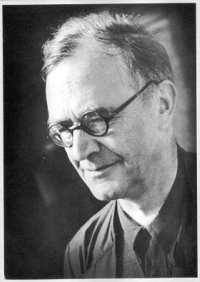 [Speaker Notes: Sample Verse Layout Type 1]
LA AUTORIDAD FINAL DE LA BIBLIA
Karl Barth and Biblical Inspiration.
Él la llamó el “Papa de papel”.
Barth: “La Biblia no es la Palabra de Dios, objetiva, sino más bien un testigo de la Palabra. 
Catalogó la Palabra de Dios en tres esferas:
La “Palabra Predicada” es la proclamación de la Palabra, y cuando la gracia de Dios penetra al individuo, entonces la Biblia se convierte en la Palabra de Dios.
[Speaker Notes: Sample Verse Layout Type 1]
LA AUTORIDAD FINAL DE LA BIBLIA
Karl Barth and Biblical Inspiration.
Ya que la Biblia es un libro escrito por seres humanos, no necesita ser absolutamente infalible.
[Speaker Notes: Sample Verse Layout Type 1]
LA AUTORIDAD FINAL DE LA BIBLIA
Errores en Bibliología.
Concepto liberal de la Biblia.
Concepto de la Neo-Ortodoxia de la Biblia.
La Biblia es la Palabra de Dios, pero no es suficiente.
[Speaker Notes: Sample Verse Layout Type 1]
LA AUTORIDAD FINAL DE LA BIBLIA
Errores en Bibliología.
La Biblia es la Palabra de Dios, pero no es suficiente.
Mormonismo. La Biblia, el Libro del Mormón, Perla de Gran Precio y Doctrina y Pactos.
Adventismo del Séptimo Día.
[Speaker Notes: Sample Verse Layout Type 1]
LA AUTORIDAD FINAL DE LA BIBLIA
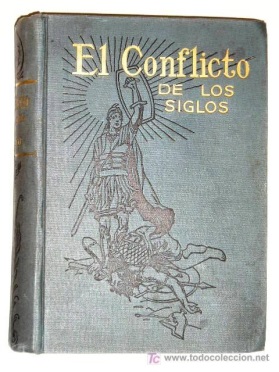 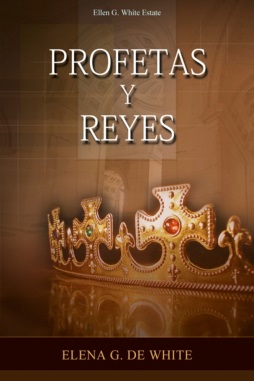 Errores en Bibliología.
Adventismo del Séptimo Día. 
El Camino a Cristo, El Conflicto de los Siglos, Profetas y Reyes, Historia de los Patriarcas y Profetas, etc., etc. 
Estos libros son considerados con tanta autoridad como la Biblia.
En 1970 un grupo de pastores cuestionó la autenticidad tanto de los escritos de White.
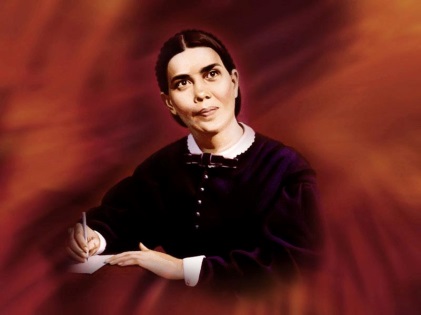 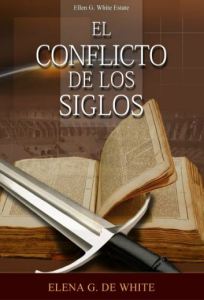 [Speaker Notes: Sample Verse Layout Type 1]
LA AUTORIDAD FINAL DE LA BIBLIA
Errores en Bibliología.
La Biblia es la Palabra de Dios, pero no es suficiente.
Iglesia Católico Romana.
La Biblia es uno de sus fundamentos.
El Magisterio, también conocido como Tradición.
Cuando el Papa habla ex-cathedra su palabra es infalible.
[Speaker Notes: Sample Verse Layout Type 1]
LA AUTORIDAD FINAL DE LA BIBLIA
Errores en Bibliología.
La Biblia es la Palabra de Dios, pero no es suficiente.
Iglesia Católico Romana.
¡Dónde dice la Biblia que existe el purgatorio, o que María fue concebida inmaculada? ¡No importa, el Magisterio lo enseña y eso basta!
[Speaker Notes: Sample Verse Layout Type 1]
LA AUTORIDAD FINAL DE LA BIBLIA
Errores en Bibliología.
La Biblia es la Palabra Revelada de Dios, es suficiente, pero la revelación continúa. Carismatismo.
La posición tradicional evangélica es Sola Scriptura.
La Iglesia Primitiva practicó Sola Scriptura. Hechos 17:11
Las falacias de la “revelación carismática”.
[Speaker Notes: Sample Verse Layout Type 1]
LA AUTORIDAD FINAL DE LA BIBLIA
Errores en Bibliología.
La Biblia es la Palabra Revelada de Dios, es suficiente, pero la revelación continúa. Carismatismo.
Las falacias de la “revelación carismática”.
Asuntos triviales .
Muchas “revelaciones” ya existían en la Biblia.
Dones como el de “palabra de ciencia” (1 Co 12:8) no de esta dispensación. Ejemplo: Números 16:29-33
[Speaker Notes: Sample Verse Layout Type 1]
LA AUTORIDAD FINAL DE LA BIBLIA
Errores en Bibliología.
Impacto en la doctrina.
Aceptación de otras doctrinas que no están en la Biblia.
Perversión de las doctrinas fundamentales.
¿Qué determina el fundamento objetivo final de la fe cristiana?
[Speaker Notes: Sample Verse Layout Type 1]
LA AUTORIDAD FINAL DE LA BIBLIA
Errores en Bibliología.
Impacto en la doctrina.
Impacto en la moralidad.
Eutanasia y Aborto.
Pasa por alto la soberanía de Dios sobre la vida.
Pasa por alto que el conocimiento del hombre es limitado.
Pasa por alto el juramento hipocrático:
[Speaker Notes: Sample Verse Layout Type 1]
Juramento hipocrático
“Jamás daré a nadie medicamento mortal, por mucho que me soliciten, ni tomaré iniciativa alguna de este tipo; tampoco administraré abortivo a mujer alguna. Por el contrario, viviré y practicaré mi arte de forma santa y pura. . . .
“Si el juramento cumpliere íntegro, viva yo feliz y recoja los frutos de mi arte y sea honrado por todos los hombres y por la más remota posterioridad. Pero si soy transgresor y perjuro, avéngame lo contrario.”
[Speaker Notes: Sample Verse Layout Type 1]
LA AUTORIDAD FINAL DE LA BIBLIA
Errores en Bibliología.
Impacto en la doctrina.
Impacto en la moralidad.
Eutanasia y Aborto.
Pasa por alto la soberanía de Dios sobre la vida.
Pasa por alto que el conocimiento del hombre es limitado.
Pasa por alto el juramento hipocrático:
[Speaker Notes: Sample Verse Layout Type 1]
LA AUTORIDAD FINAL DE LA BIBLIA
Impacto en la moralidad.
Eutanasia y Aborto.
La aprobación del aborto ha convertido a la sociedad en una salvaje. 
55,772,015 abortos desde que se aprobó la ley en 1973.
Clinton y su pastor en Arkansas en 1993.
Cuesta $5,000 dls por un huevo de una águila calva, $750 hacerse un aborto en Planned Parenthood.
[Speaker Notes: Sample Verse Layout Type 1]
LA AUTORIDAD FINAL DE LA BIBLIA
Impacto en la moralidad.
Eutanasia y Aborto.
Pena Capital.
Fue prescrita en el Antiguo Testamento. Lev. 24:21
No fue prescrita para revivir a los muertos, fue para infundir temor en los vivos.
Dios da autoridad para ejercer la pena capital. Lev. 24:14
[Speaker Notes: Sample Verse Layout Type 1]
LA AUTORIDAD FINAL DE LA BIBLIA
Impacto en la moralidad.
Matrimonio entre personas del mismo sexo.
Nadie nace así. Génesis 1:27
La idea del matrimonio es para la procreación. Génesis 1:28
Es abominación a Jehová. Lev 18:22; 1 Co 6:9; Rom 1:18, 21, 24, 26, 27; Is 5:20
[Speaker Notes: Sample Verse Layout Type 1]
LA AUTORIDAD FINAL DE LA BIBLIA
Impacto en la moralidad.
Matrimonio entre personas del mismo sexo.
Simplemente no entienden. Se necesita un fundamento objetivo para determinar lo que es bueno o lo que es malo.
“Está bien que los religiosos usen la Biblia como argumento, si eso es lo que creen”. 
“It’s O.K. to say no to drugs”
“Friends don’t let friends drink and drive”.
[Speaker Notes: Sample Verse Layout Type 1]
Gracias¡Dios los Bendiga!
[Speaker Notes: Sample Verse Layout Type 1]